Drawing Hands
Proportions
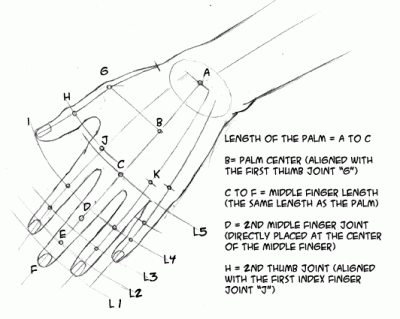 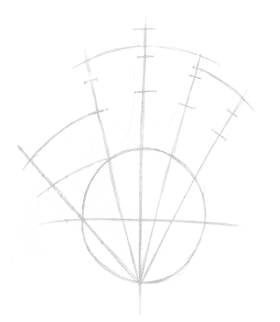 The shapes of the hand
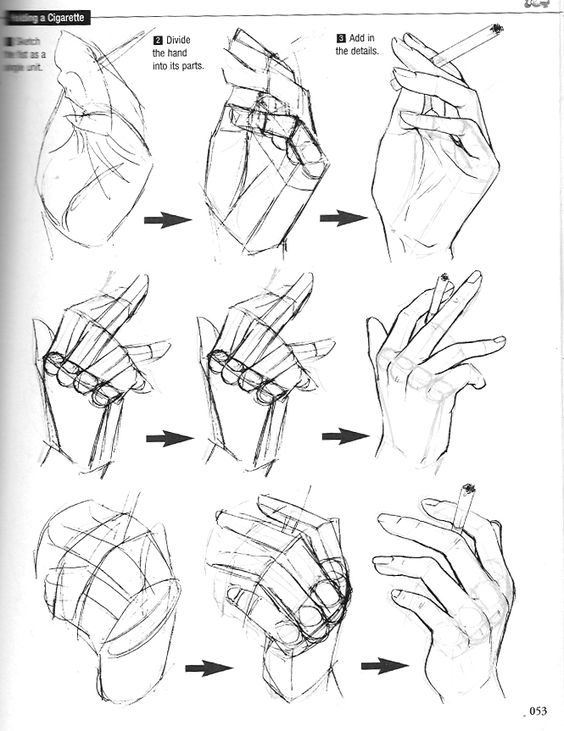 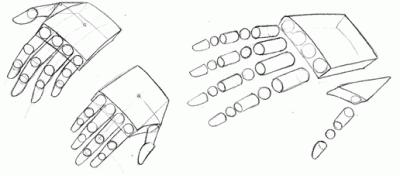 Videos
https://youtu.be/HfYuWgErHwA 
http://youtu.be/wCeCiDKd3XI 
http://youtu.be/bdryG7Ntoi0  
http://youtu.be/O9x7fJXnekg
Your turn to practice
Draw 5 hands from observation using the methods shown in class
Project Option #1Hand-scapeDrawing hands interacting with a landscape creating a surrealist image
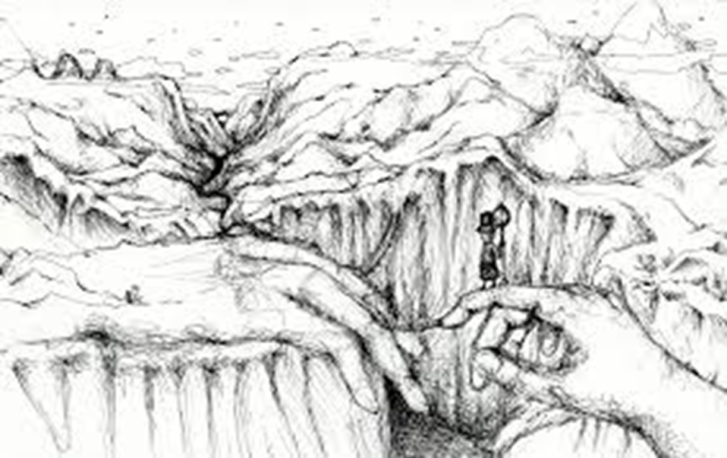 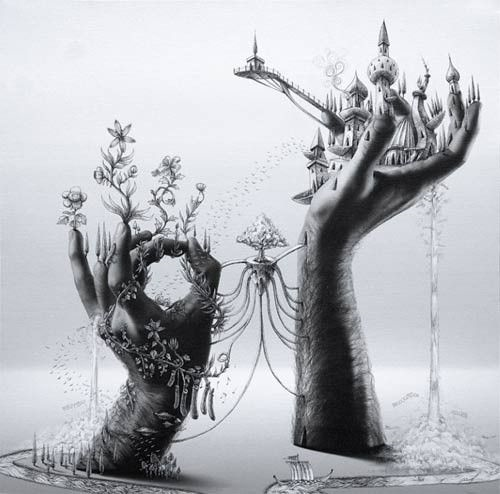 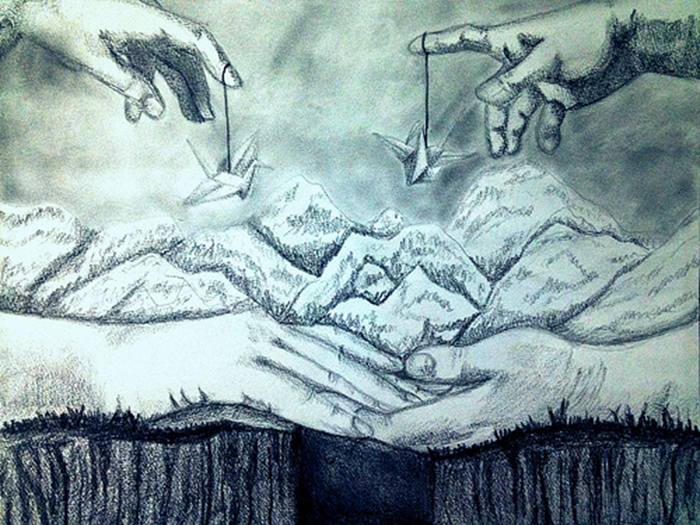 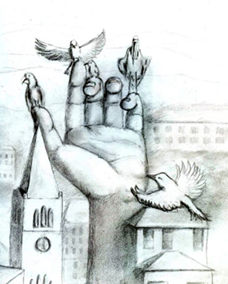 Landscapes
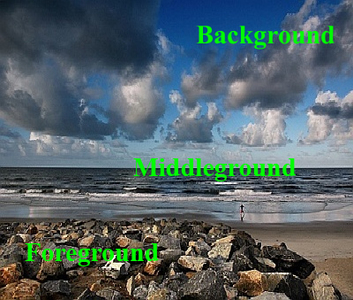 Famous Surrealist ArtistMax Ernest
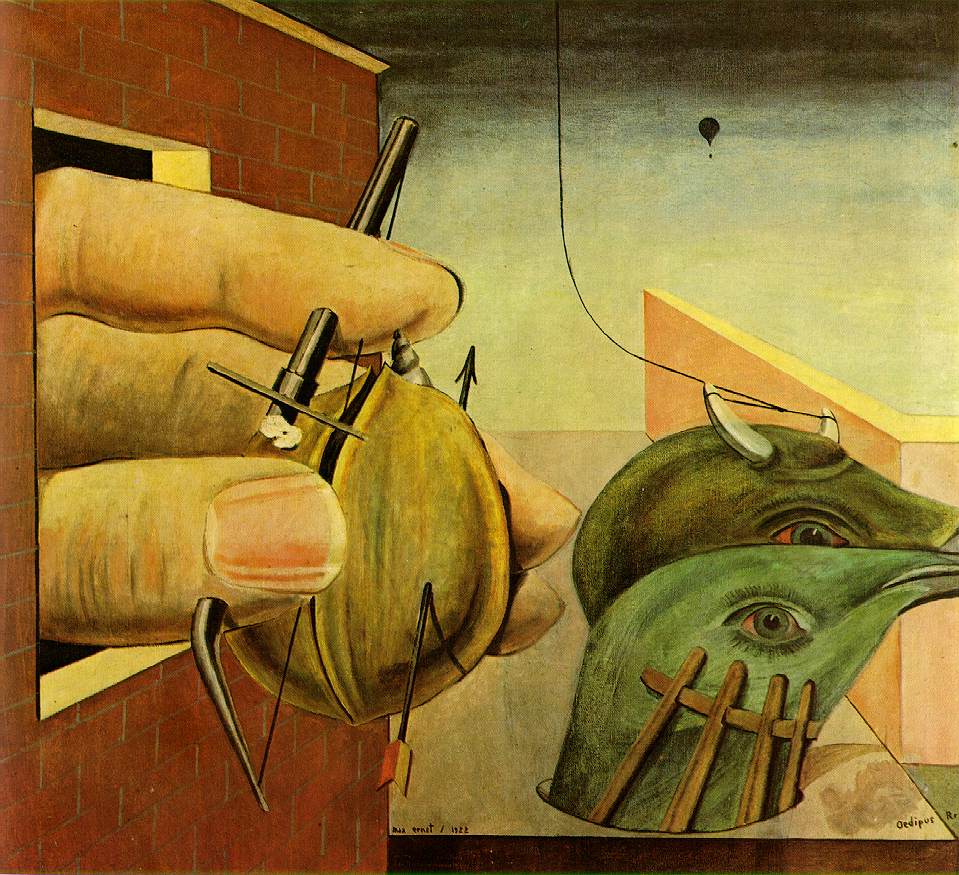 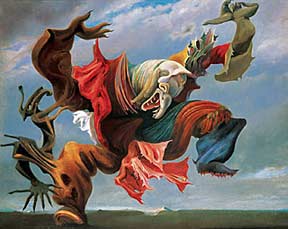 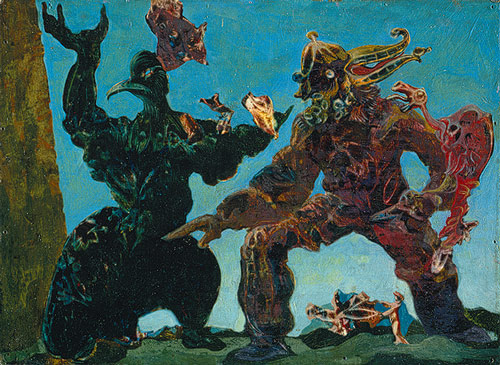 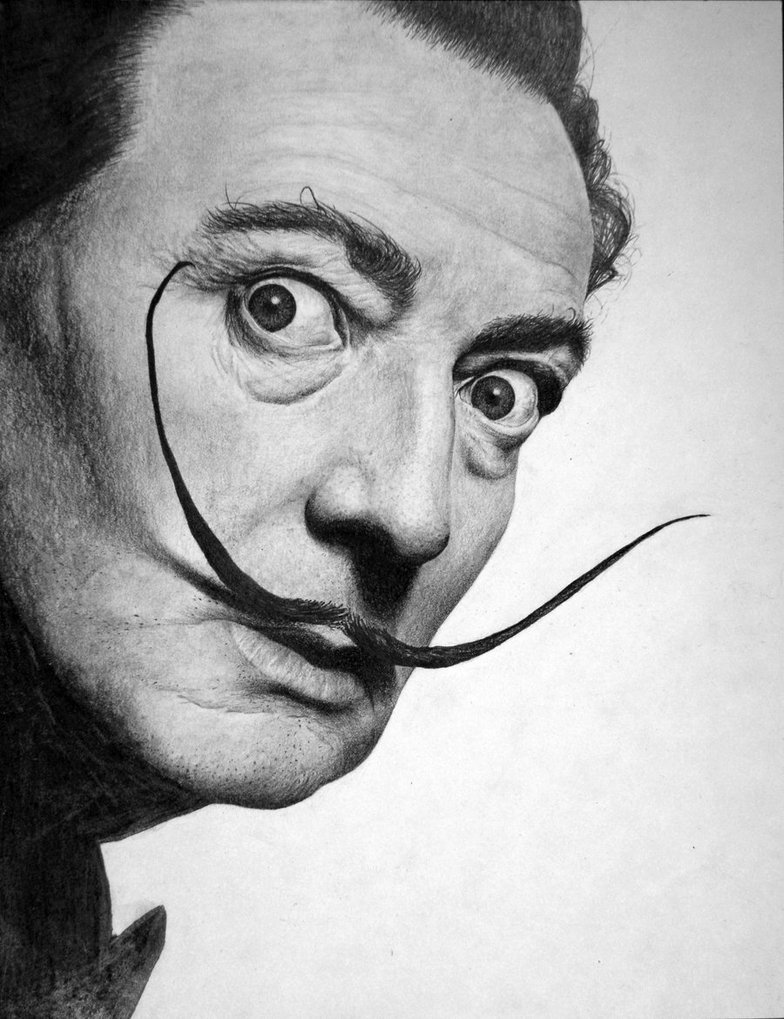 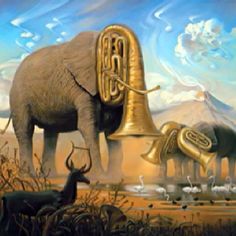 Salvador Dali
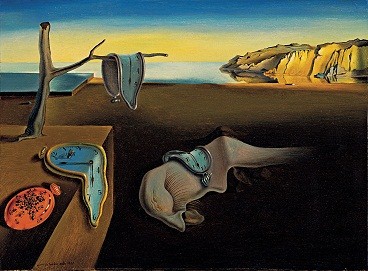 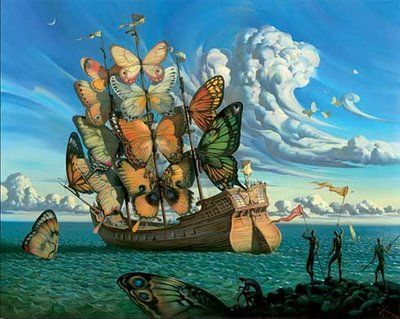 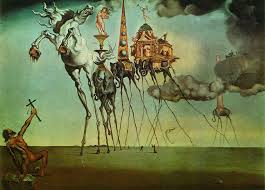 Joan Miro
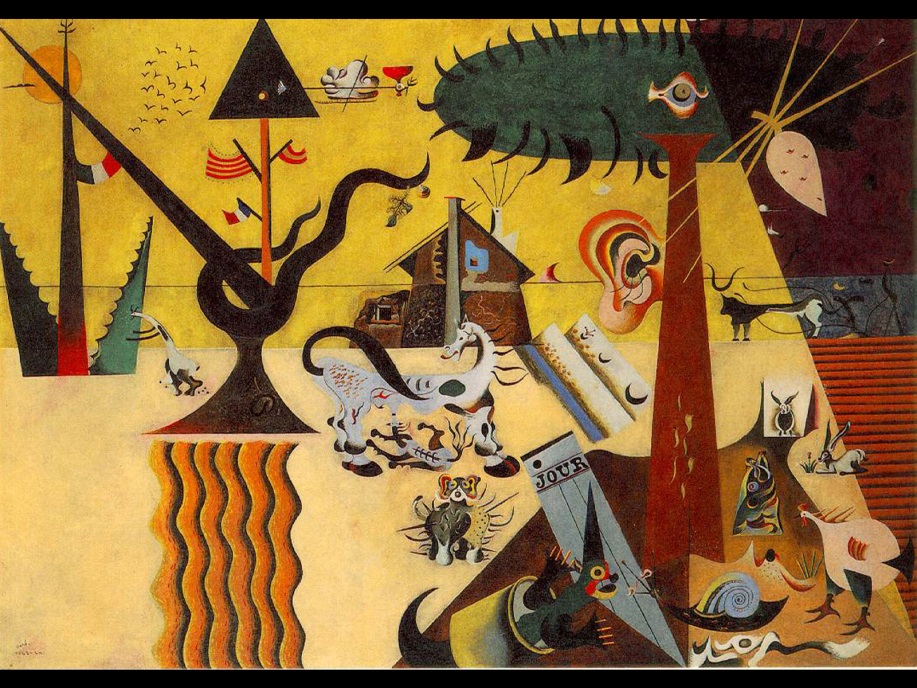 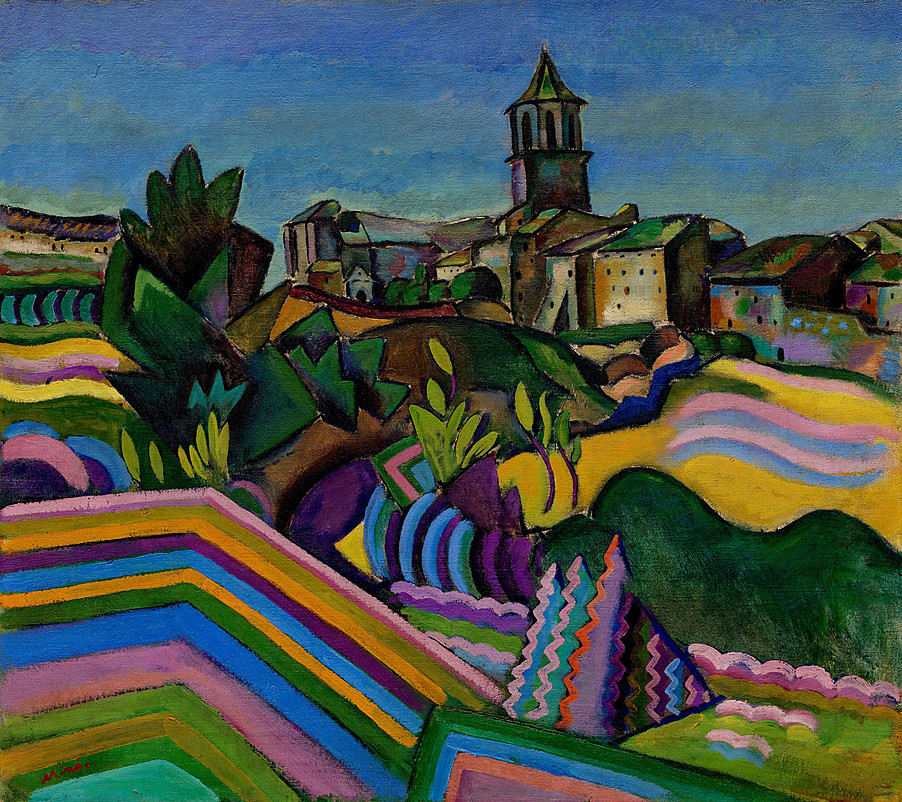 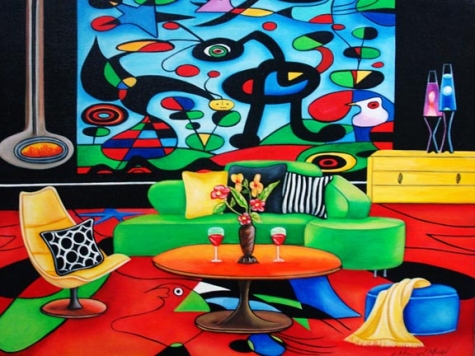 Rene Magritte
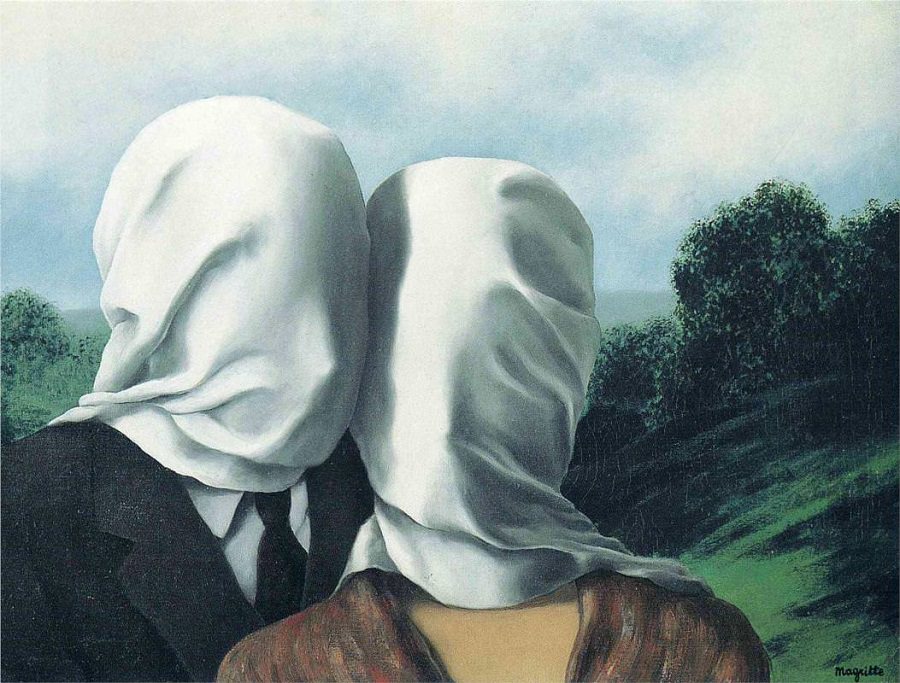 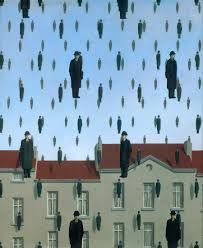 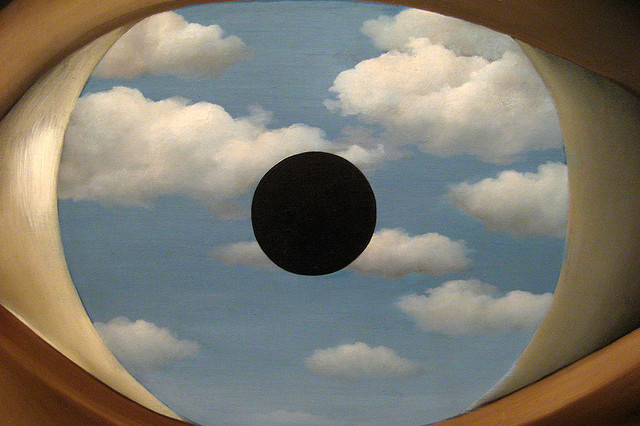 Project Option #2Hand CollageDrawing a hand interacting with a ribbon and decorating the background with zentangles
Zentangles
Repetition of intricate designs and patterns within a fixed space
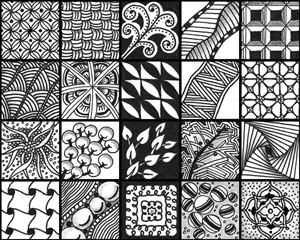 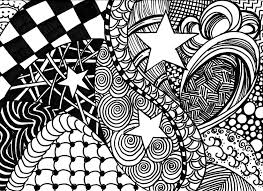 Mandala ('circle') is a spiritual and ritual symbol in Indian religions, representing the universe
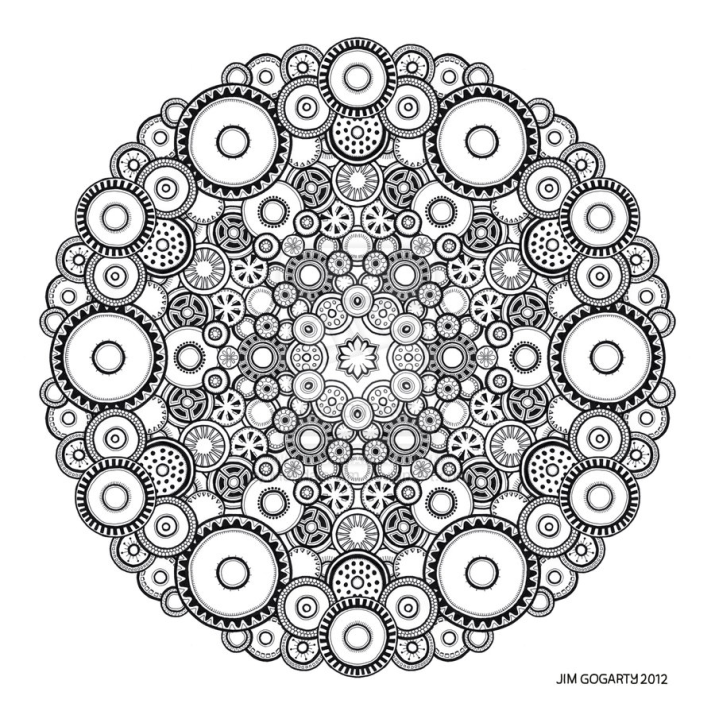 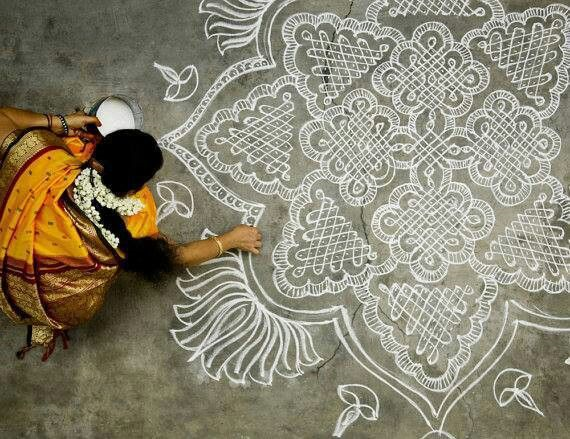 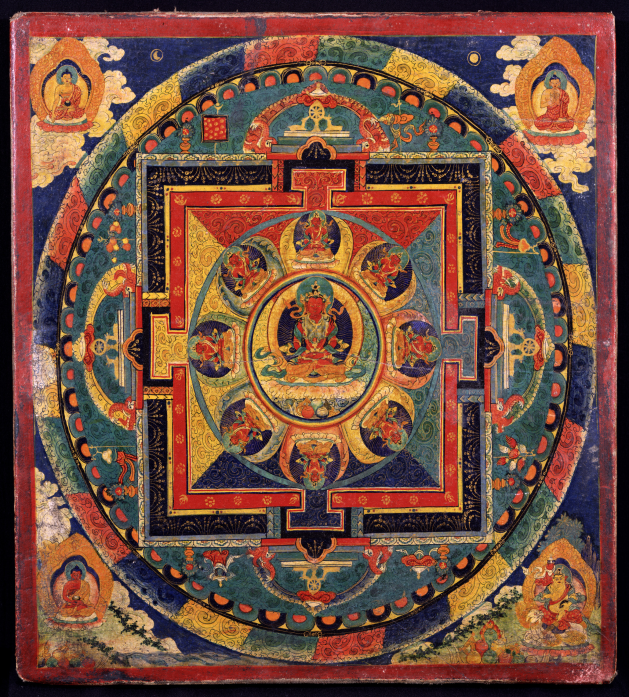 Henna/ Indian cultures
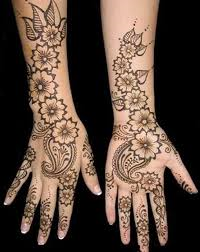 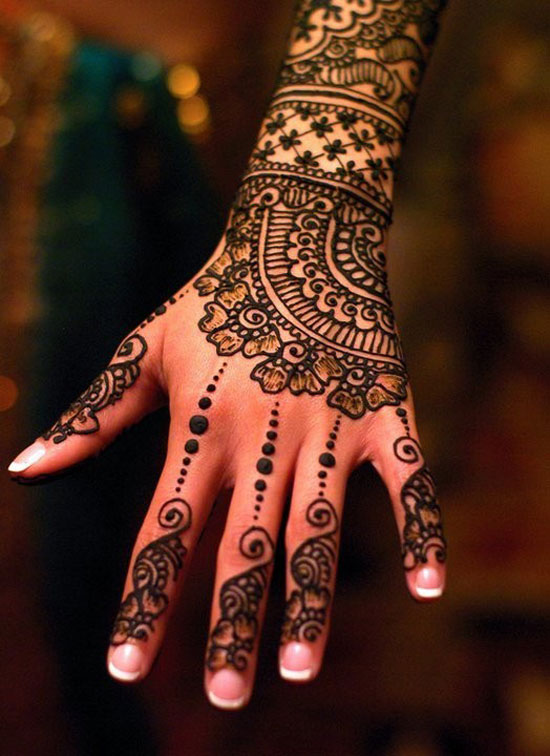 Project Option #3Hands with Emotion
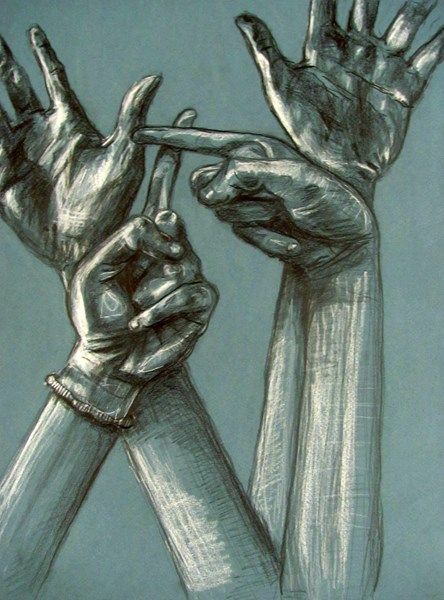 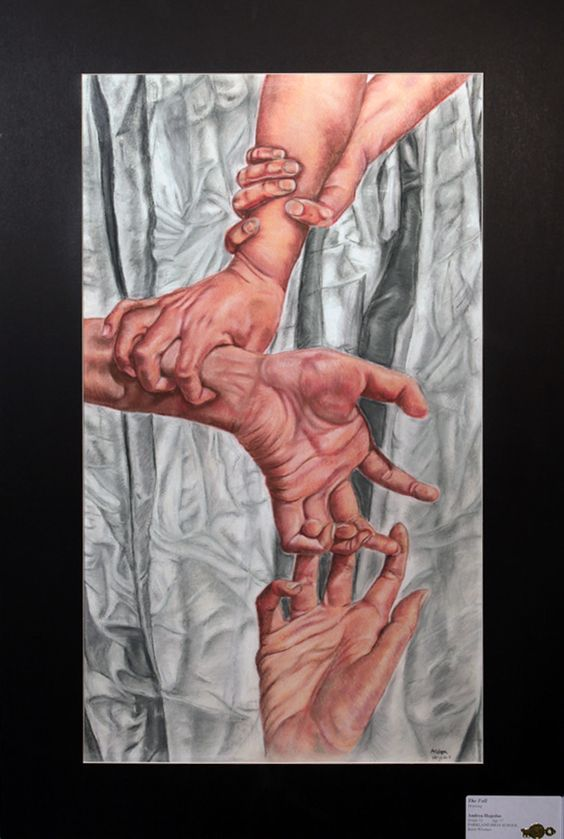 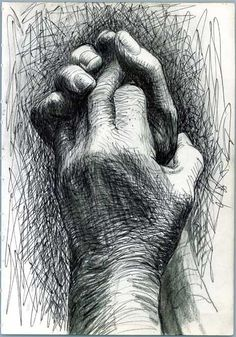 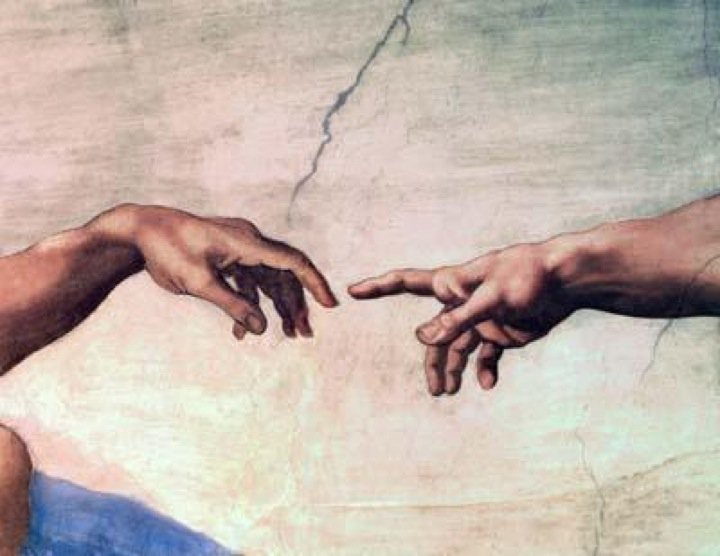 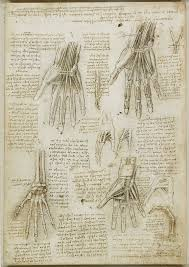 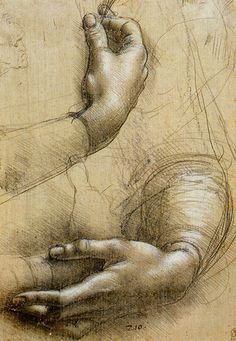 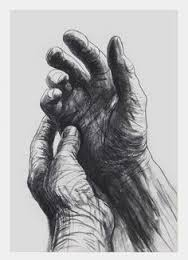